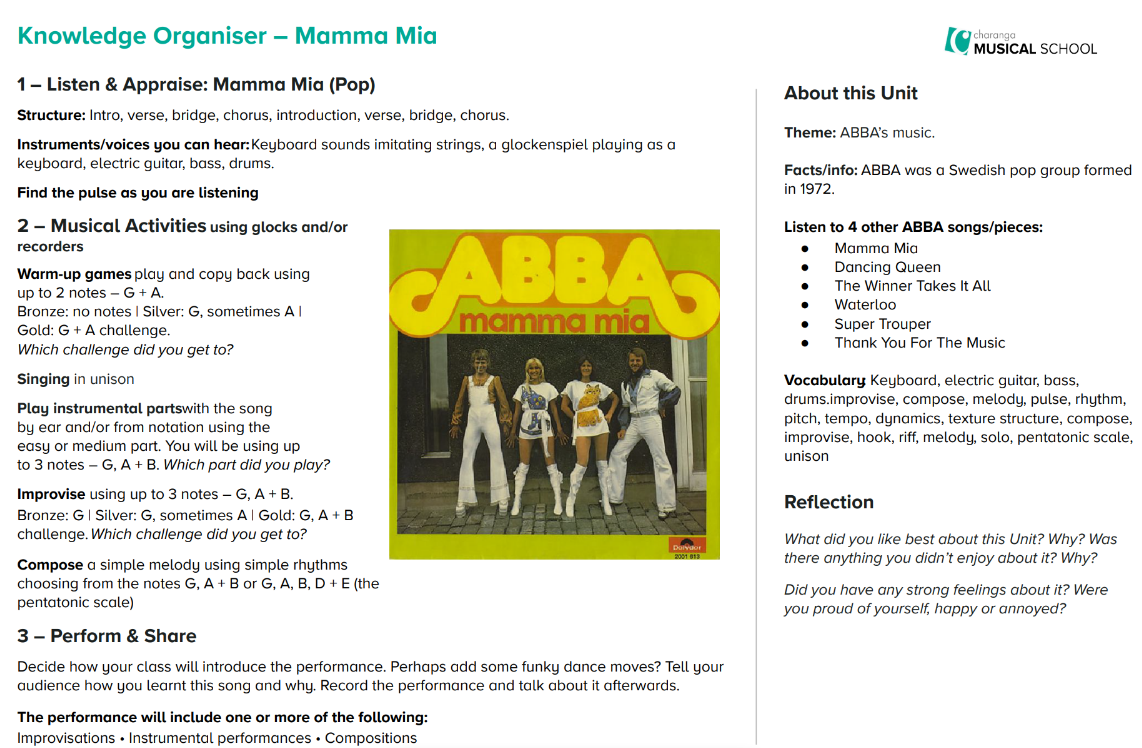 KS2
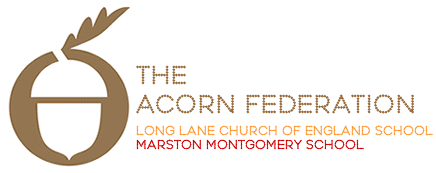 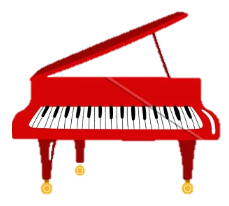 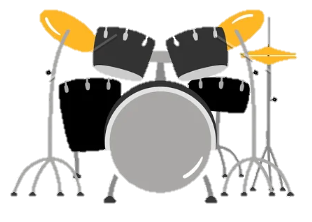 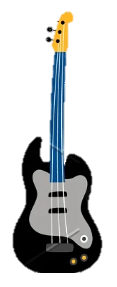 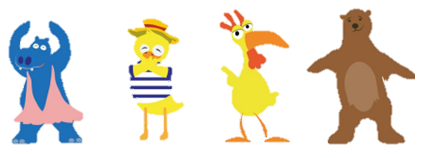 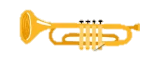 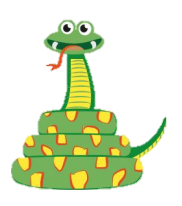 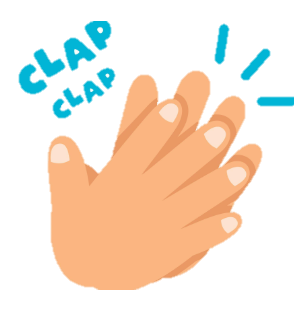 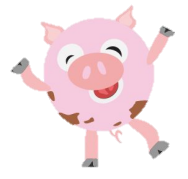